স্বাগতম
ভৌত আলোকবিজ্ঞান ৭ম অধ্যায়
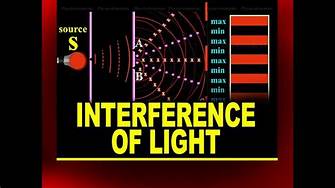 অদ্বৈত্য কুমার ,উপাধ্যক্ষ
বিরামপুর সরকারি কলজে
প্রয়োজনীয় সূত্রঃ
শিখন ফলনঃ ১.তাড়িত চৌম্বকীয় তরঙ্গ। ২.তাড়িত চৌম্বকীয় বর্নালী। ৩.তরঙ্গ মুখ ।৪.হাইগেনের নীতির সাহায্যে আলোর প্রতিফলন,প্রতিসরন। ৫.আলোর ব্যাতিচার ।৬.ইয়ংএর   দ্বি-চিড় পরীক্ষা।
তাড়িত চৌম্বকীয় তরঙ্গ
তাড়িত চৌম্বকীয় বর্নালী
তাড়িত চৌম্বক বর্নালী
তরঙ্গ মুখ
হাইগেনের নীতি
হাইগেনের নীতির সাহায্যে আলোর প্রতিফলন
হাইগেনের নীতির সাহায্যে আলোর প্রতিসরন
আলোর ব্যতিচার
ইয়ংএর দ্বি-চিড় পরীক্ষা
গঠন মুলক-ধ্বংসাত্নক ব্যাতিচার
গঠন মুলক-ধ্বসাংত্নক ব্যাতিচারের শর্ত